Objective
24 May 2016
Newton’s third law of motion
When a body exerts a force on another body then the second body exerts a force back on the first body that:
 has the same magnitude
 is of the same type
 acts along the same straight line
 acts in the opposite direction
as the force exerted by the first body.
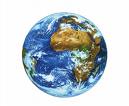 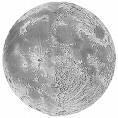 A
B
Examples of Newton’s third law of motion
1. Earth – Moon System

There are a pair of gravity forces:
A = GRAVITY pull of the EARTH to the LEFT on the MOON
B = GRAVITY pull of the MOON to the RIGHT on the EARTH
Notes:
Both forces act along the same straight line.
Force A is responsible for the Moon’s orbital motion
Force B causes the ocean tides.
A
B
2. Rocket in flight

There are a pair of contact (thrust) forces:
A = THRUST CONTACT push 
of the ROCKET ENGINES 
DOWN 
on the EJECTED GASES

B = CONTACT push 
of the EJECTED GASES 
UP 
on the ROCKET ENGINES

Note: Near the Earth there will also be a pair of gravity forces. If the rocket is accelerating upwards then the upward contact force B will be greater than the downward pull of gravity on the rocket.
A
B
C
D
EARTH
3. Person standing on a floor

There are a pair of gravity forces:
A = GRAVITY pull of the EARTH
DOWN on the PERSON
B = GRAVITY pull of the PERSON
UP on the EARTH

And there are a pair of contact forces:
C = CONTACT push of the FLOOR
UP on the PERSON
D = CONTACT push of the PERSON
DOWN on the FLOOR

Note: Neither forces A & C nor forces D & B are Newton 3rd law force pairs as the are 
NOT OF THE SAME TYPE 
although all four forces will usually have the same magnitude.
T1      T2
G1
C1
F1      F2
G2
C2
Tractor and car question
A tractor is pulling a car out of a patch of mud using a tow-rope as shown in the diagram opposite. Identify the Newton third law force pairs in this situation.
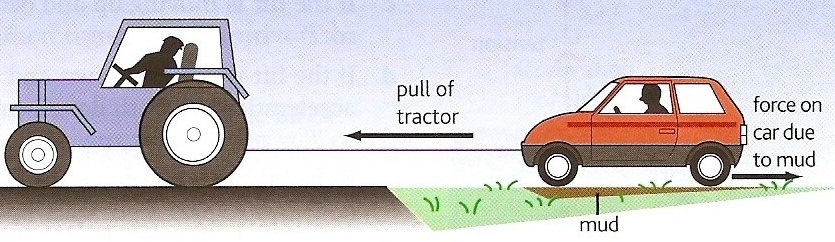 There are three pairs of GRAVITY forces between the tractor, rope, car and the Earth - for example forces G1 & G2.
There are two pairs of TENSION forces. The tractor exerts a TENSION force to the LEFT on the rope and the rope exerts an equal magnitude TENSION force to the RIGHT on the tractor. A similar but DIFFERENT magnitude pair exist between the rope and the car, T1 & T2.
There are eight pairs of CONTACT forces between the eight tyres and the ground -  for example forces C1 & C2.
There are eight pairs of FRICTIONAL forces between the eight tyres of the tractor and car and the ground -  for example forces F1 & F2.
For the tractor to succeed the tension force T1 must be greater than the four frictional forces acting from the ground on the car’s four tyres.
T
E
Trailer question
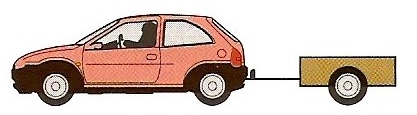 A car of mass 800 kg is towing a trailer of mass 200 kg. If the car is accelerating at 2 ms-2 calculate:
(a) the tension force in the tow-bar
(b) the engine force required
Let the engine force = E
The tension force = T
Car mass = M
Trailer mass = m
Acceleration = a
The forces are as shown in the diagram. 
The force acting on the trailer = T
= ma
= 200kg x 2 ms-2
Tension force in the tow-bar = 400 N
The resultant force acting on the car 
ΣF = E – T
E – T = Ma  
but: T = ma
Hence:
E – ma = Ma  
E = Ma + ma  
= (M + m) a
= (800kg + 200kg) x 2 ms-2
Engine force = 2000 N
Rocket question
Calculate the engine thrust required to accelerate the space shuttle at 3.0 ms -2 from its launch pad.

mass of shuttle, m = 2.0 x 10 6 kg
g = 9.8 ms -2
Rocket question
ΣF = m a
where : 
ΣF = (thrust – weight)
	= T – mg
and so:
T – mg = ma
T = ma + mg
Rocket question
ma:
= 2.0 x 106 kg x 3.0 ms -2 
= 6.0 x 106 N
mg:
= 2.0 x 106 kg x 9.8 ms -2 
= 19.6 x 106 N 

but: T = ma + mg
= (6.0 x 106 N) + (19.6 x 106 N) 
Thrust = 25.6 x 106 N
Lift question
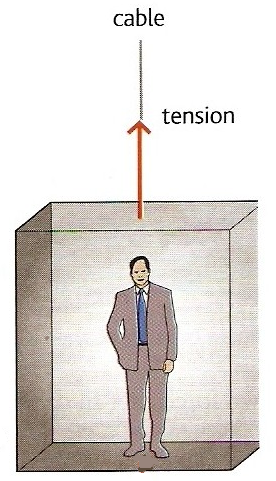 A lift of mass 600 kg carries a passenger of mass 100 kg. Calculate the tension in the cable when the lift is:
(a) stationary
(b) accelerating upwards at 1.0 ms-2
(c) moving upwards but slowing down at 2.5 ms-2
(d) accelerating downwards at 2.0 ms-2
(e) moving downwards but slowing down at 3.0 ms-2.

Take g = 9.8 ms-2
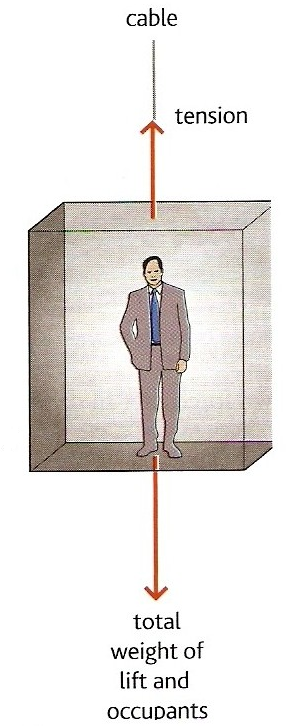 Let the cable tension = T
Mass of the lift = M
Mass of the passenger = m

(a) stationary lift
From Newton’s 1st law of motion:
A stationary lift means that resultant force acting on the lift is zero.
Hence:
Tension = Weight of lift and the passenger
T = Mg + mg
= (600kg x 9.8ms-2) + (100kg x 9.8ms-2)
= 5880 + 980
Cable tension for case (a) = 6 860 N
(b) accelerating upwards at 1.0 ms-2
Applying Newton’s 2nd law:
ƩF = (M + m) a
with 
ƩF = Tension – Total weight
Therefore:
(M + m) a = T – (Mg + mg)
(600kg + 100kg) x 1.0 ms-2 
	= T – (5880N + 980N)
700 = T – 6860
T = 700 + 6860
Cable tension for case (b) = 7 560 N
(c) moving upwards but slowing down at 2.5 ms-2
Upward accelerations are positive in this question. 
The acceleration, a is now 
		MINUS 2.5 ms-2
Therefore:
(M + m) a = T – (Mg + mg)
becomes:
(600kg + 100kg) x - 2.5 ms-2 
	= T – (5880N + 980N)
- 1750 = T – 6860
T = -1750 + 6860
Cable tension for case (c) = 5 110 N
(d) accelerating downwards 
at 2.0 ms-2 
Upward accelerations are positive in this question. 
The acceleration, a is now 
		MINUS 2.0 ms-2
Therefore:
(M + m) a = T – (Mg + mg)
becomes:
(600kg + 100kg) x - 2.0 ms-2 
	= T – (5880N + 980N)
- 1400 = T – 6860
T = -1400 + 6860
Cable tension for case (d) = 5 460 N
(e) moving downwards but slowing down at 3.0 ms-2
This is an UPWARD acceleration 
The acceleration, a is now 
		PLUS 3.0 ms-2
Therefore:
(M + m) a = T – (Mg + mg)
becomes:
(600kg + 100kg) x + 3.0 ms-2 
	= T – (5880N + 980N)
2100 = T – 6860
T = 2100 + 6860
Cable tension for case (e) = 8 960 N
State Newton’s first law of motion and give two examples of this law.
State the equation for Newton’s second law of motion.
Explain why a heavy object falls at the same rate as a heavy one